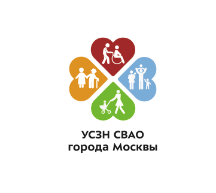 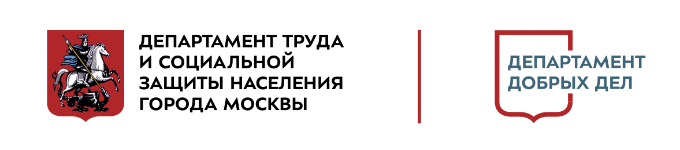 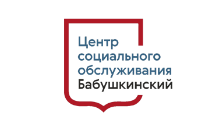 Информация о работе 
филиала «Отрадное»
ГБУ Территориального центра социального обслуживания «Бабушкинский» 
в 2023 году
Докладчик Петрова Светлана Николаевна Руководитель социальной службы Управления организации оказания социальных услуг по СВАО ГБУ «Мой социальный помощник»
Филиал «ОТРАДНОЕ» ГБУ ТЦСО «БАБУШКИНСКИЙ»
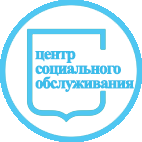 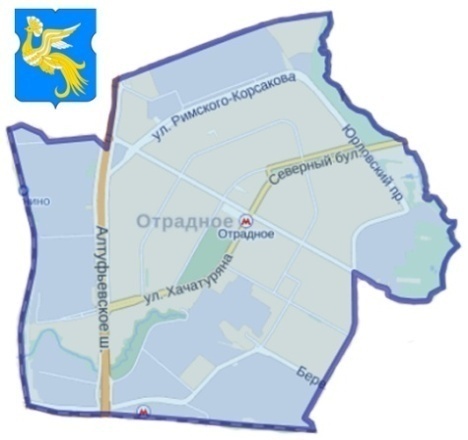 ул. Римского-Корсакова, д.6,
ул. Декабристов, д.1
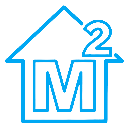 1045,4
Филиал «ОТРАДНОЕ» ГБУ ТЦСО «БАБУШКИНСКИЙ»
ОСО
Отдел социального обслуживания на дому филиала «Отрадное»
Отдел долголетия
Центр Московского долголетия
ОД
Кабинет выдачи технических средств реабилитации
КВТСР
ЦМД
Филиал «ОТРАДНОЕ» ГБУ ТЦСО «БАБУШКИНСКИЙ»
2 ИНВАЛИДА ВЕЛИКОЙ ОТЕЧЕСТВЕННОЙ ВОЙНЫ
13 УЧАСТНИКОВ ВЕЛИКОЙ ОТЕЧЕСТВЕННОЙ ВОЙНЫ
174 ТРУЖЕНИКА ТЫЛА
113 ВДОВ УЧАСТНИКОВ И ИНВАЛИДОВ ВОЙНЫ
23 ЖИТЕЛЯ БЛОКАДНОГО ЛЕНИНГРАДА
40 НЕСОВЕРШЕННОЛЕТНИХ УЗНИКОВ
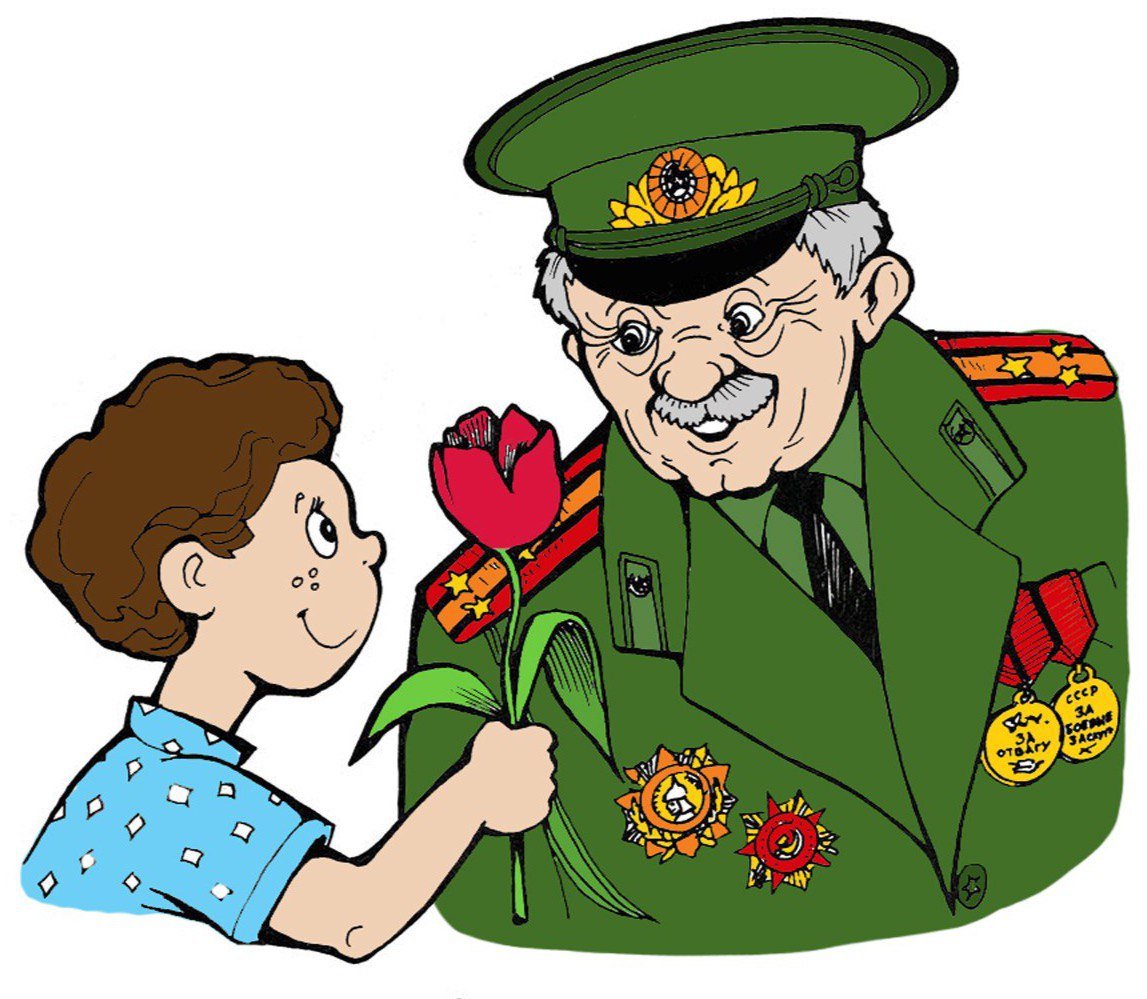 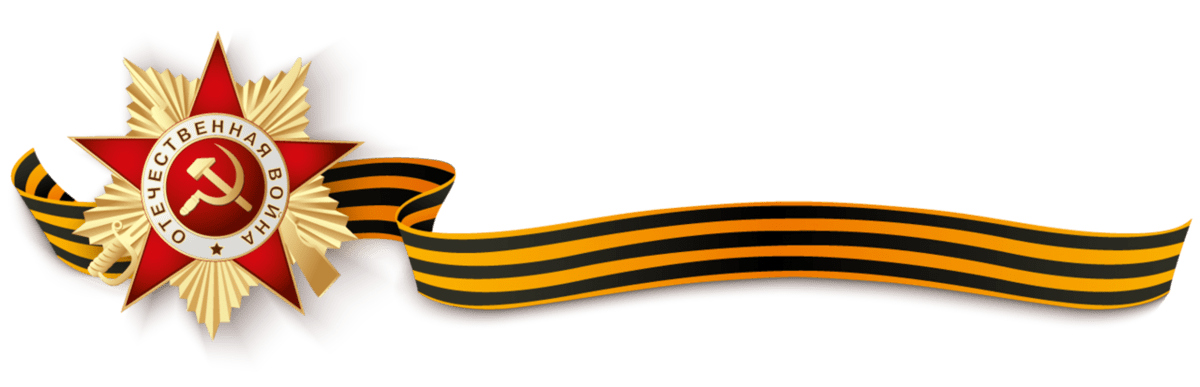 СОЦИАЛЬНОЕ ОБСЛУЖИВАНИЕ НА ДОМУ
На надомном обслуживании состояло 
737 жителей
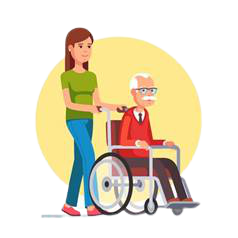 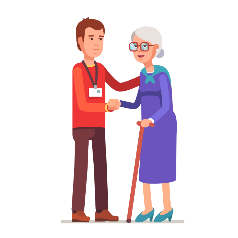 Инвалиды 598 чел.
Пенсионеры  139 чел.
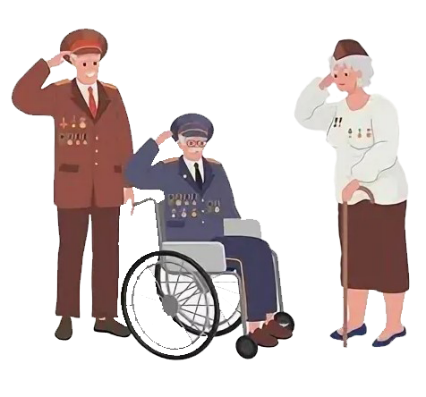 Из них: УВОВ - 7 чел.
               ВВОВ – 53 чел.
Филиал «ОТРАДНОЕ» ГБУ ТЦСО «БАБУШКИНСКИЙ»
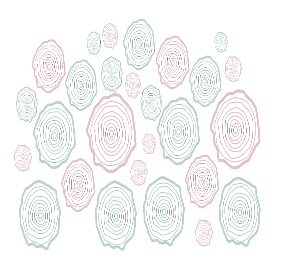 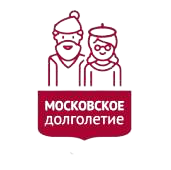 Проект «Московское долголетие»
В рамках проекта приняли участие по различным видам активностей  
более  2 000 уникальных  участников.
На площадках поставщиков организовано более 140 групп
Образование –  английский язык, немецкий язык, испанский язык, итальянский язык; осваиваем мобильные устройства, курсы компьютерной грамотности; краеведение и пешие прогулки; психологические тренинги; основы духовной культуры; интеллектуальные игры; история искусств
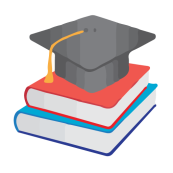 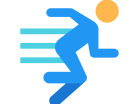 Программы физической активности - гимнастика; здоровая спина; ЛФК; дыхательная гимнастика; суставная гимнастика; ОФП; йога; ушу; тренажеры; бадминтон; настольный теннис
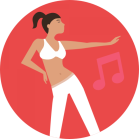 Танцевальные программы - зумба; латиноамериканские танцы
Творчество – различные техники рисования, ИЗО; вязание на спицах и крючком; лоскутное шитье; декупаж; хоровое пение; изготовление подарков своими руками; московский театрал
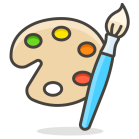 ЦЕНТР  МОСКОВСКОГО  ДОЛГОЛЕТИЯ  «ОТРАДНОЕ»
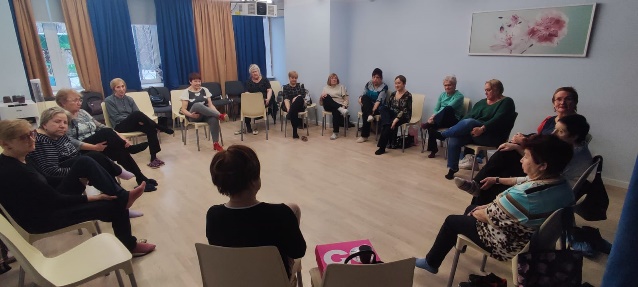 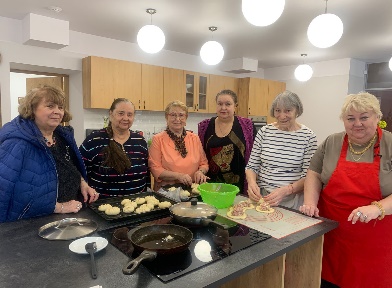 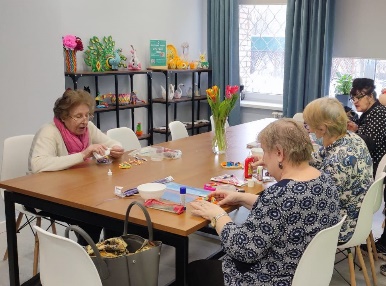 В Центре открыто   
120  самоорганизованных клубных объединений
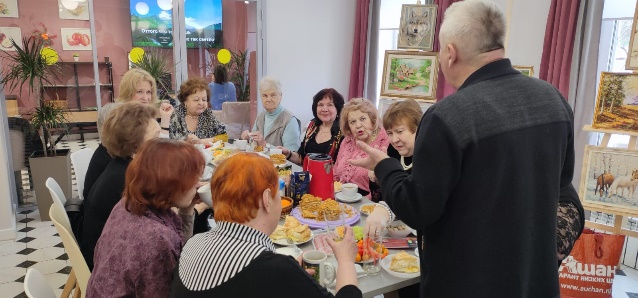 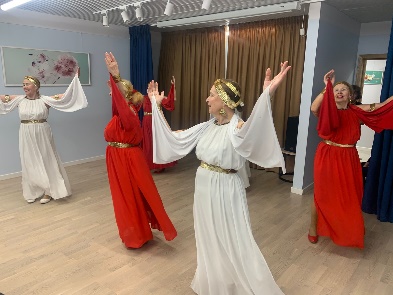 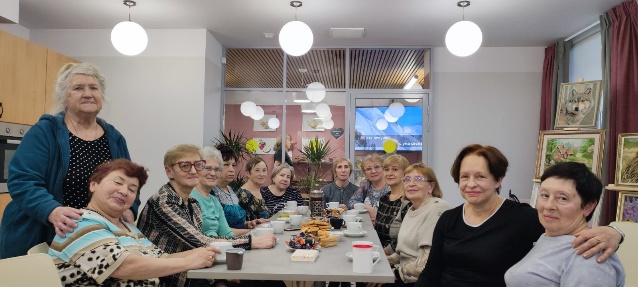 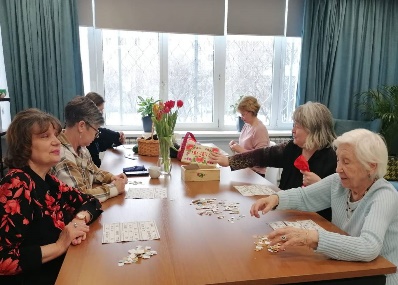 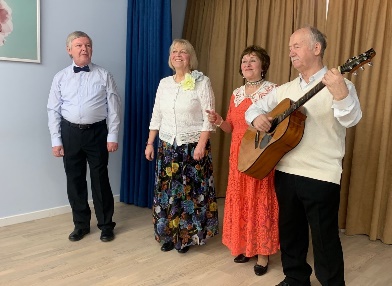 Филиал «ОТРАДНОЕ» ГБУ ТЦСО «БАБУШКИНСКИЙ»
Сайт ГБУ ТЦСО «Бабушкинский» 
www. tcso-babushkinskiy.ru
Официальные страницы в социальных сетях:
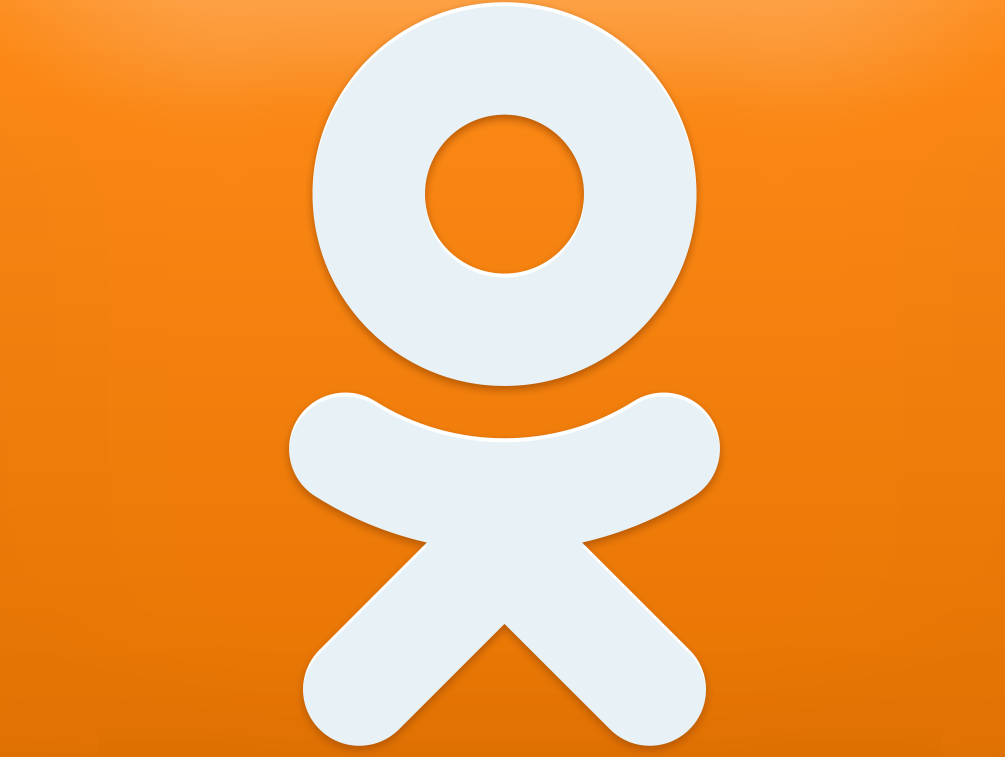 https://ok.ru/tcsobabushkinskiy
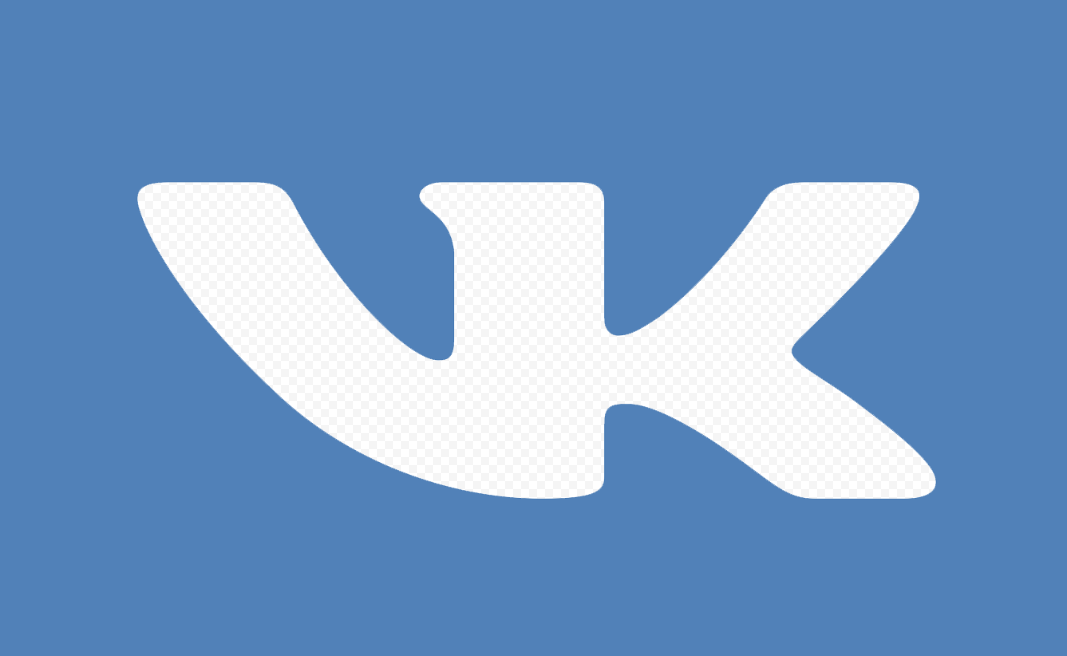 https://vk.com/babushkinskiy
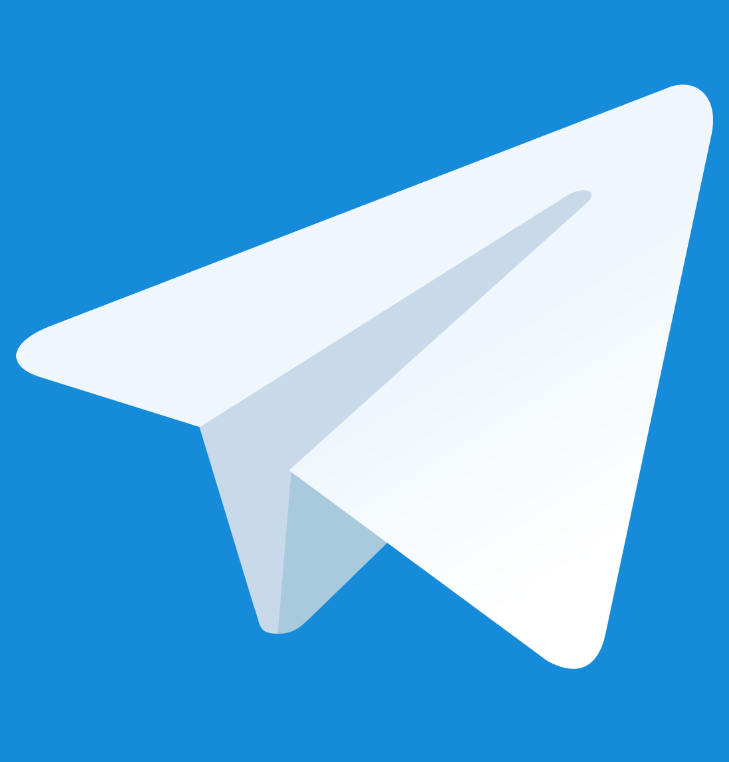 https://t.me/tcsobabushkinskiy
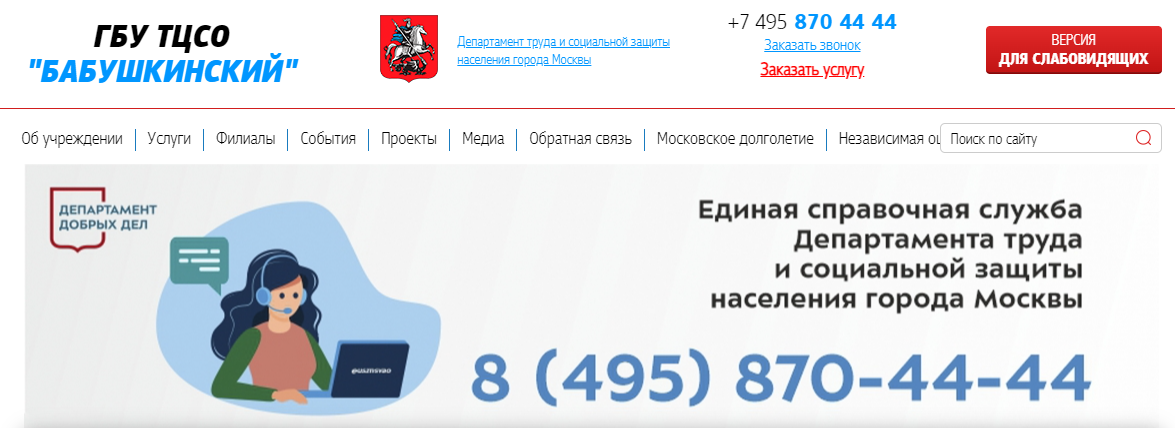 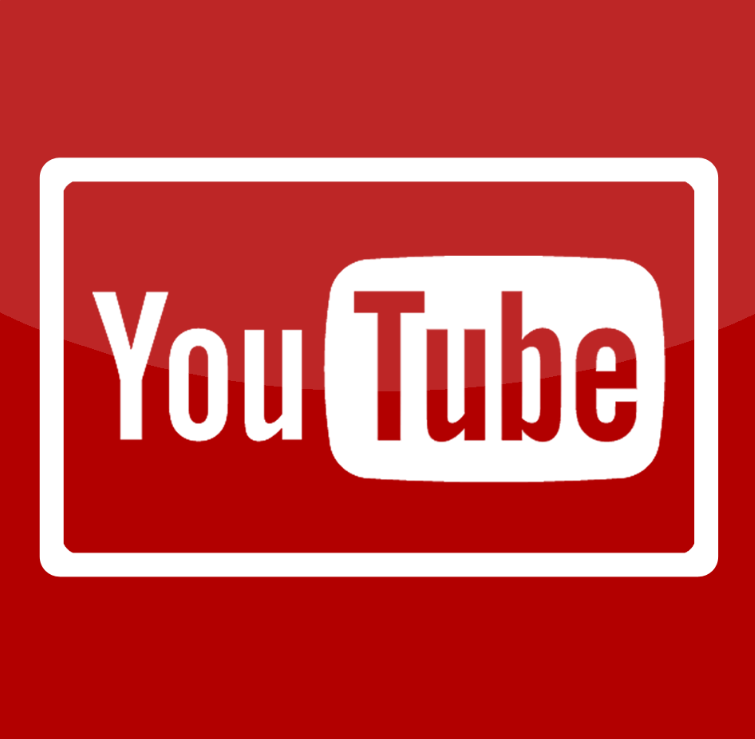 https://www.youtube.com/@user-no8ms1db9i/videos
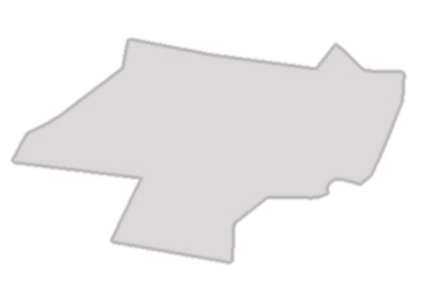 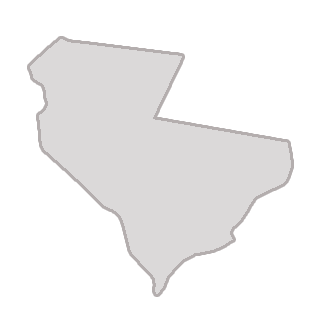 Спасибо за внимание!
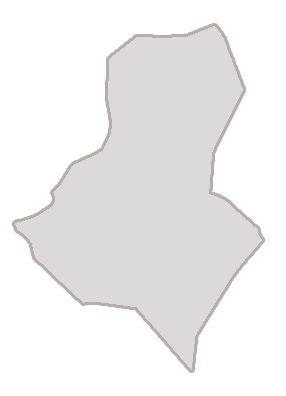 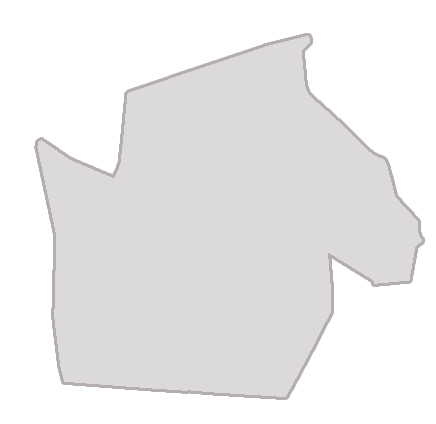